Федеральная образовательная программа дошкольного образования

по материалам вебинара сотрудников
ГАУ ДПО ЯО ИРО 
кафедры дошкольного образования 
 Зятининой Т.Н., Захаровой Т.Н.
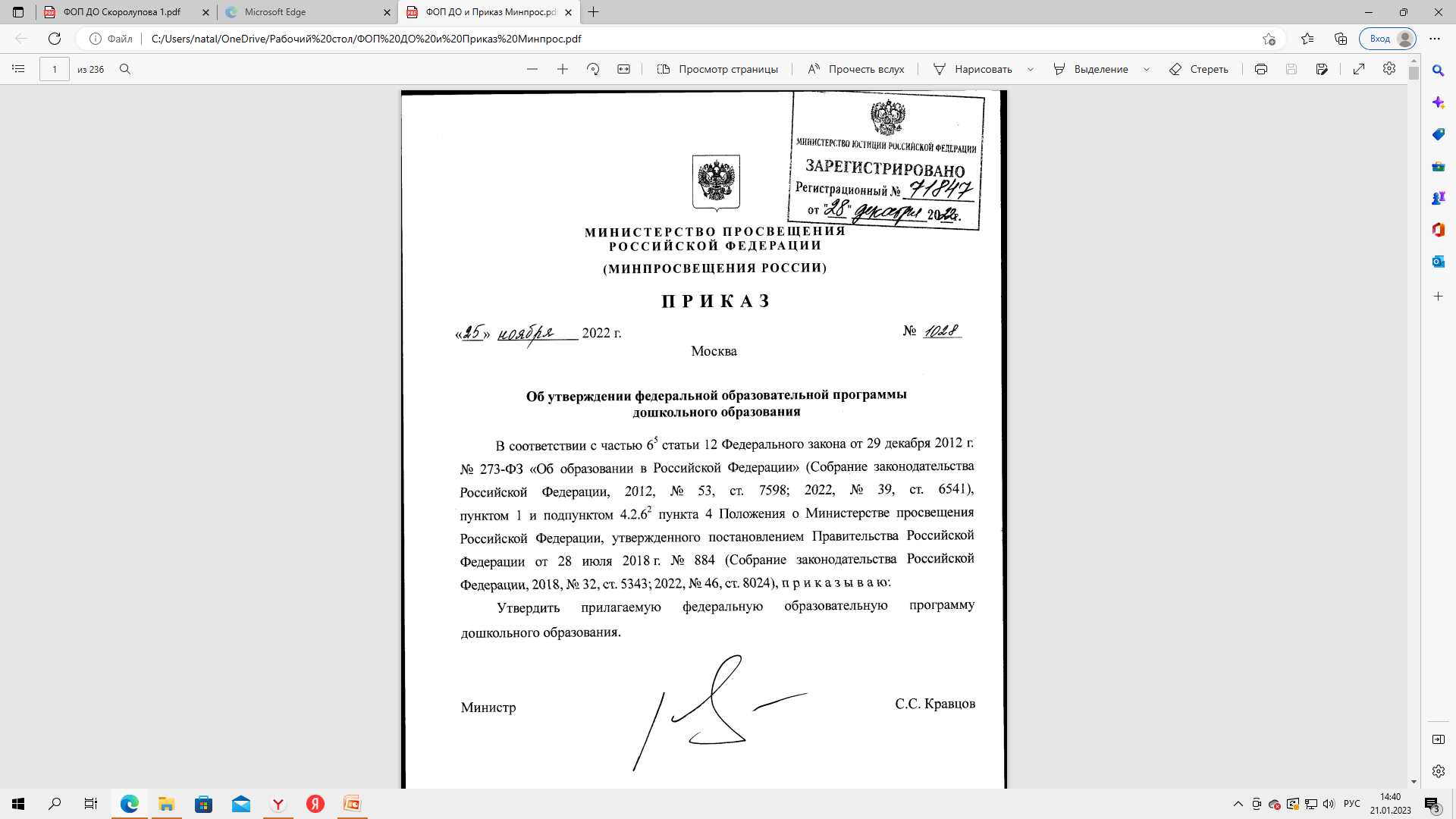 «Федеральная программа позволяет реализовать несколько основополагающих функций дошкольного уровня образования: 
Обучение и воспитание ребенка дошкольного возраста как Гражданина Российской Федерации, формирование основ его гражданской и культурной идентичности на соответствующем его возрасту содержании доступными средствами. 
 Создание единого ядра содержания дошкольного образования (далее – ДО), ориентированного   на приобщение детей к традиционным нравственным и социокультурным ценностям российского народа, воспитание подрастающего поколения как знающего и уважающего историю и культуру своей семьи, большой и малой Родины. 
Создание единого федерального образовательного пространства воспитания и обучения детей от рождения до поступления в начальную школу, обеспечивающего ребенку и его родителям (законным представителям) равные, качественные условия ДО, вне зависимости от места проживания» «Федеральная программа определяет единые для Российской Федерации базовые объем и содержание ДО, осваиваемые обучающимися в организациях, осуществляющих образовательную деятельность (далее – ДОО), и планируемые результаты освоения образовательной программы» 
Содержание и планируемые образовательные результаты, заявленные в ФОП ДО, ОБЯЗАТЕЛЬНЫ для достижения в каждой ДОО
Особенности структуры ФОП ДО
  Структура ООП ДО: целевой, содержательный, организационный разделы 
В целевом разделе: 
• Пояснительная записка: цель, задачи, принципы, подходы к формированию Программы 
• Планируемые результаты реализации Программы 
• Педагогическая диагностика достижения планируемых результатов 
В содержательном разделе: 
• Задачи и содержания образования (обучения и воспитания) по образовательным областям:  социально-коммуникативное развитие, познавательное развитие, речевое развитие, художественно-эстетическое развитие, физическое развитие 
• Вариативные формы, способы, методы и средства реализации Программы 
• Особенности образовательной деятельности разных видов и культурных практик 
• Способы и направления поддержки детской инициативы 
• Особенности взаимодействия педагогического коллектива с семьями обучающихся 
• Направления и задачи коррекционно-развивающей работы. Содержание коррекционно-развивающей работы на уровне ДОО
 • Федеральная рабочая программа воспитания 
-
В организационном разделе:
 • Психолого-педагогические условия реализации Программы
 • Особенности организации развивающей предметно-пространственной среды 
• Материально-техническое обеспечение Программы, обеспеченность методическими материалами и средствами обучения и воспитания 
• Примерный перечень литературных, музыкальных, художественных, анимационных произведений для реализации Программы 
• Кадровые условия реализации Программы
 • Примерный режим и распорядок дня в дошкольных группах 
• Федеральный календарный план воспитательной работы
Целевой раздел: 
Цель ФОП: разностороннее развитие в период дошкольного детства с учетом возрастных и индивидуальных особенностей на основе духовно-нравственных ценностей российского народа (жизнь, достоинство, права и свободы человека, патриотизм, гражданственность, служение Отечеству, и ответственность за его судьбу, высокие нравственные идеалы, крепкая семья, созидательный труд, приоритет духовного над материальным, гуманизм, милосердие, справедливость, коллективизм, взаимопомощь и взаимоуважение, историческая память и преемственность поколений, единство народов России), исторических и национально-культурных традиций 
Задачи ФОП:
 • обеспечение единых для РФ содержания и планируемых результатов освоения образовательной программы ДО;
 • приобщение детей (в соответствии с возрастными возможностями) к базовым ценностям российского народа…, создание условий для формирования ценностного отношения к окружающему миру, становления опыта действий и поступков на основе осмысления ценностей; 
• достижение детьми на этапе завершения ДО уровня развития, необходимого и достаточного для успешного освоения ими образовательных программ начального общего образования
Планируемые результаты в младенческом, раннем, дошкольном возрасте (к 4-м, к 5- ти, к 6-ти годам) и к моменту завершения освоения ФОП представлены, дополнены и конкретизированы, с учетом цели и задач дошкольного образования 
-Педагогическая диагностика достижения планируемых результатов ФОП ДО направлена на изучение деятельностных умений ребенка, его интересов, предпочтений, склонностей, личностных особенностей, способов взаимодействия со взрослыми и сверстниками 
 Цели педагогической диагностики, а также особенности ее проведения (основные формы, методы) определяются ФГОС ДО (п.3.2.3 и п. 4.6). –
Периодичность проведения диагностики, способ и форма фиксации результатов определяется ДОО. В ФОП уточнена оптимальная периодичность – дважды в года (стартовая, с учетом адаптационно периода, и заключительная на этапе освоения содержания программы возрастной группой).
Содержательный раздел: 
-Представлены задачи и содержание образовательной деятельности с детьми всех возрастных групп по всем образовательным областям 
Содержание образовательной деятельности в каждой образовательной области дополнено и расширено, с учетом цели, задач, планируемых результатов 
Вариативность форм, способов, методов и средств реализации ФОП ДО. Выбор зависит не только от возрастных и индивидуальных особенностей детей, учета их особых образовательных потребностей, но и от личных интересов, мотивов, ожиданий, желаний детей. Важно признание приоритетности субъектной позиции ребенка в образовательном процессе 
Могут использоваться различные образовательные технологии, в том числе дистанционные образовательные технологии, дистанционное обучение, за исключением тех, которые могут нанести вред здоровью детей 
 Педагог самостоятельно определяет формы, способы, методы реализации ФОП ДО, в соответствии с задачами воспитания и обучения, возрастными и индивидуальными особенностями детей, спецификой их образовательных потребностей и интересов. При выборе форм реализации образовательного содержания, необходимо ориентироваться на виды детской деятельности, определенные во ФГОС ДО для каждого возрастного этапа (младенческий, ранний, дошкольный возраст)
Представлены варианты организации совместной деятельности детей с педагогом и другими детьми, уточнены возможные варианты позиции педагога на основе его функции. 
Уточнено особое место и роль игры в образовательной деятельности и в развитии детей  
Уточнены возможные формы организации образовательной деятельности по Программе в первой половине дня, на прогулке, во второй половине дня 
 Развернуто представлена информация о занятии как организационной форме, не означающей обязательную регламентированность процесса, и предполагающей выбор педагогом содержания и педагогически обоснованных методов образовательной деятельности 
Выделены способы, направления и условия поддержки детской инициативы на разных возрастных этапах
 Представлено направление взаимодействия педагогического коллектива с семьями воспитанников: цель, задачи, принципы, направления, возможные формы (расширено) 
 Представлено направление коррекционно-развивающей работы с детьми и/или инклюзивного образования: задачи, содержание, формы организации и др. (расширено) 
Отдельным блоком  включена Федеральная программа воспитания
Психолого-педагогические условия дополнены (например, уточнено, что образовательные задачи могут решаться как с помощью новых форм организации процесса образования (проектная деятельность, образовательная ситуация, обогащенные игры детей в центрах детской активности, проблемно-обучающие ситуации в рамках интеграции образовательных областей) так и традиционных (фронтальные, групповые, индивидуальные занятия) 
 В блоке, посвященном РППС, уточнено, что ФОП ДО не выдвигает жестких требований к организации РППС, и оставляет за ДОО право самостоятельно проектировать предметно-пространственную среду в соответствии с ФГОС ДО и с учетом целей и принципов Программы, а также ряда требований
Представлен развернутый примерный перечень художественной литературы (для каждой группы детей от 1 года до 7 лет), музыкальных произведений, игр, упражнений и т.п. (для всех возрастных групп от 2 мес. до 7 лет), произведений изобразительного искусства (для каждой возрастной группы от 2 до 7 лет), а также анимационных произведений, которые рекомендуются для семейного просмотра и могут быть использованы в образовательном процессе ДОО (преимущественно отечественные мультипликационные фильмы и сериалы для детей 5-6 и 6-7 лет)
Примерный режим и распорядок дня опирается на действующие СанПиН, даны как четкие требования, обязательные для соблюдения, так и рамочные ориентиры для изменения режима и распорядка дня 
 В блоке «Федеральный календарный план воспитательной работы» дан перечень основных государственных и народных праздников, памятных дат, и уточнено, что:
 • план является единым для ДОО
 • ДОО вправе наряду с указанными в плане, проводить иные мероприятия, согласно ключевым направлениям воспитания и дополнительного образования детей 
• все мероприятия плана должны проводиться с учетом особенностей Программы, а также возрастных, физиологических, психоэмоциональных особенностей детей